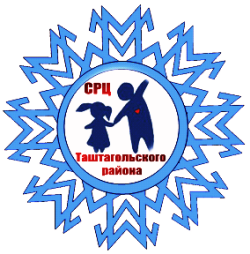 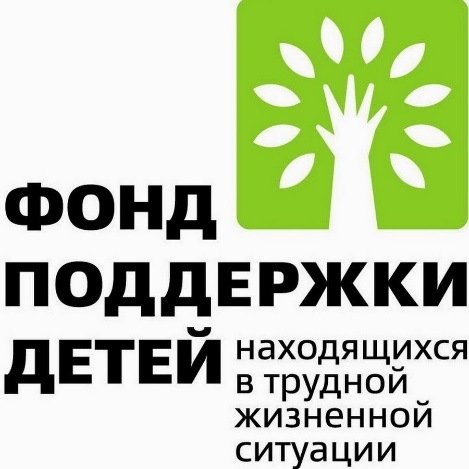 Я-папа. Моя ответственность.
Пособие для ответственного папы
Есть лишь два значимых человека, две отправные точки, с которых начинается путь любого человека. Это наши родители – папа и мама. Они не идентичны (папа – мужчина, мама – женщина), но их значимость для ребенка равноценна. У каждого из них есть свое место в нашей жизни, своя важная роль, свои функции.
Одна из функций отца – помощь в сепарации (отделении) ребенка от матери. Эксперименты подтверждают, что годовалый ребенок хорошо различает родителей и имеет с каждым из них свои отношения. В контакте с папой младенец получает альтернативный опыт общения и опору для того, чтобы начать воспринимать себя отдельно от матери.

ВОЗРАСТНЫЕ ЗАКОНОМЕРНОСТИ РАЗВИТИЯ РЕБЕНКА И РОЛЬ ОТЦА
Внутриутробный период
Главная роль, безусловно, принадлежит маме. Роль отца и ближайшего поддерживающего окружения является опосредованной и выражается в помощи и создании комфортных условий для мамы и ребенка.
Первый год жизни
С момента рождения и примерно до восьмимесячного возраста у ребенка формируется структура потребностей: возможность получать в отношениях то, что необходимо, различать свои потребности и заявлять  о них, следовать своим ритмам и адаптироваться. Формируется эмоциональная привязанность, ребенок учится откликаться на контакт и проявлять свои нужны. Все эти способности формируются в контакте с мамой, однако папино присутствие не менее важно, поскольку папа является ближайшим после мамы человеком из круга привязанностей малыша.
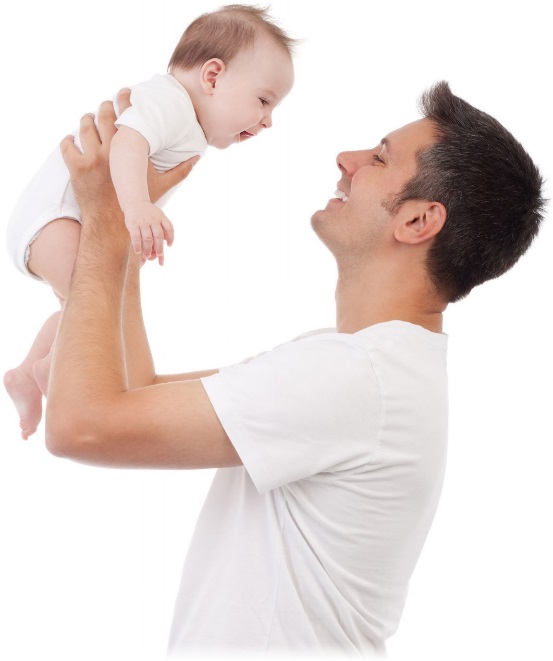 От 8 месяцев до 2,5 лет
В этот период происходит формирование структуры автономии – любопытства, способности ощущать свои импульсы и устремления, различать «моё» и «не моё», чувства и действия, факты и интерпретации, осознание правил и границ. В этот период папа начинает проявляться как осознаваемый значимый объект, отдельный от мамы и совершенно на нее не похожий, что имеет колоссальное значение для развития и последующей сепарации (отделения) ребенка.

От 2 до 4 лет
В этом возрасте у ребенка происходит формирование структуры воли – осознание себя, собственной силы, умение с ней обходится, выдерживать нагрузки. Развивается способность к целенаправленному действию, формируется система убеждений и ценностей. Вырабатывается понимание выбора и его последствий. Роль папы возрастает. Папа поддерживает исследовательский интерес ребенка и устанавливает границы дозволенного, он позволяет малышу пробовать на прочность себя и мир.

От 3 до 6 лет
На этом этапе происходит формирование структуры любви и сексуальности – полоролевой идентичности, ощущения и проявления чувства любви. Развивается умение различать реальность и фантазии, романтический и деловой взгляд на действительность, манипулирование другими для достижения своих целей. Папа в этот период не только равен, но даже превосходит по значимости маму, так как именно он отвечает за темы взаимодействия с внешним миром. Кроме того, папа является образцом мужчины и мужского как для мальчиков, так и для девочек, и очень влияет на их переживание своего и противоположного пола.

От 5 до 9 лет
На этом этапе происходит формирование структуры солидарности и проявления себя в группе, которое затрагивает вопросы иерархии и своего места в группе, групповые роли, объединение в компании со своим полом; развивается тема близости и дистанции, лидерства и конкуренции, уникальности и конформности. Развивается чувство ответственности, обязательства. Здесь становится важной оценка отцом достижений ребенка и его реакция на детские неудачи. Именно в это время под влиянием отца закладывается отношение к тому, что принято называть успешностью и успехом.
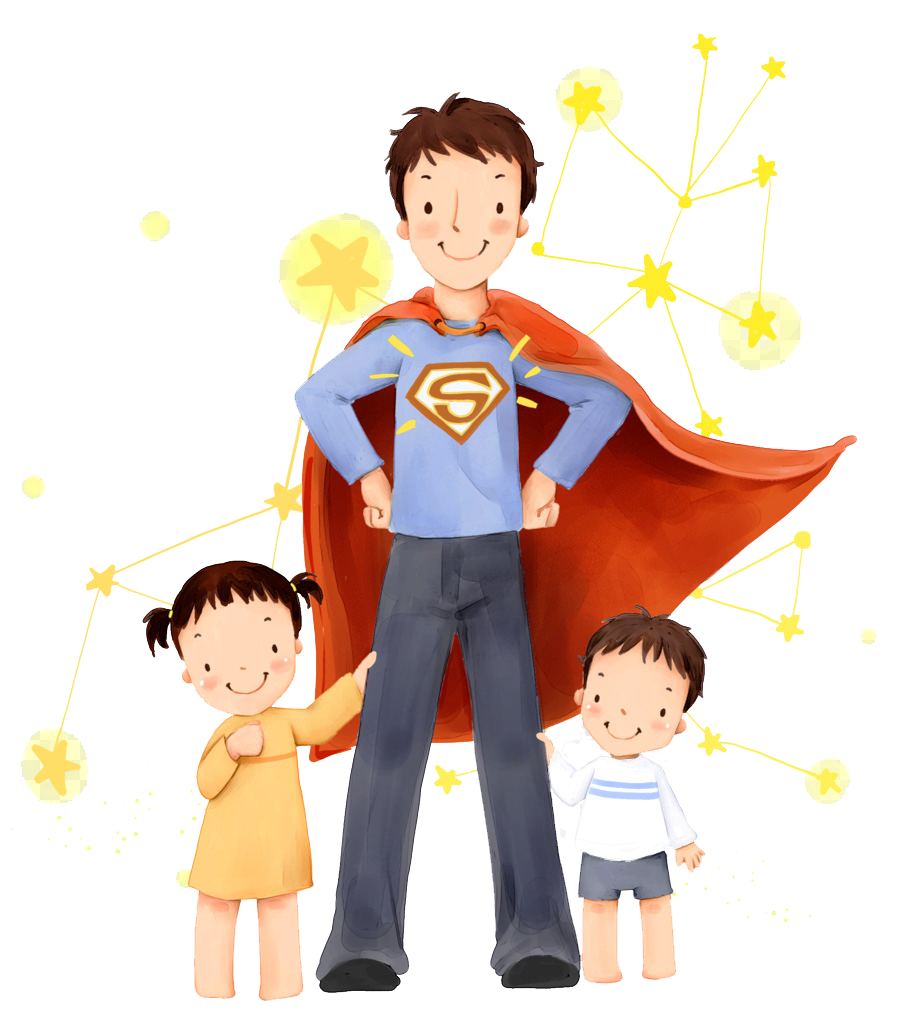 С этого момента и на всю жизнь значимость отца для мальчиков становится приоритетной по сравнению с матерью.
От 13 до 18 лет
 В подростковом возрасте происходит интеграция всех структур характера, появляются личностные особенности. Роль отца в этот период возрастает, поскольку идут процессы полового созревания и вопросы полоролевой идентичности. С одной стороны, по-прежнему важны границы в отношениях отца и сына/дочери, с другой – чрезвычайно значимы оценка и одобрение мужских и женских качеств подростка.
Нетрудно понять, что папа для ребенка становится значимым, начиная со второго года жизни, и его значимость с каждым годом лишь возрастает.

ПСИХОЛОГИЧЕСКИЕ ТЕМЫ, СВЯЗАННЫЕ С ОТЦОМ
Отец оказывает всеобъемлющее влияние на наше восприятие мира. Так, поведение и отношение отца к своему ребенку влияет на:
Уверенность в своих силах, чувство безопасности и защищенности;
Личные границы: то, что мне можно, а что нельзя, что по отношению ко мне хорошо, а что недопустимо, на что я способен, а чего мне не достичь;
Самоидентификацию, самооценку (Кто я? Какой я?), т.е. на принятие или непринятие себя;
Сценарий личных отношений – мужско-женских и детско-родительских;
Самореализацию – способность действовать, предъявлять себя, рисковать, творить новое, жить свою жизнь и идти своим путем, прохождение жизненных кризисов.
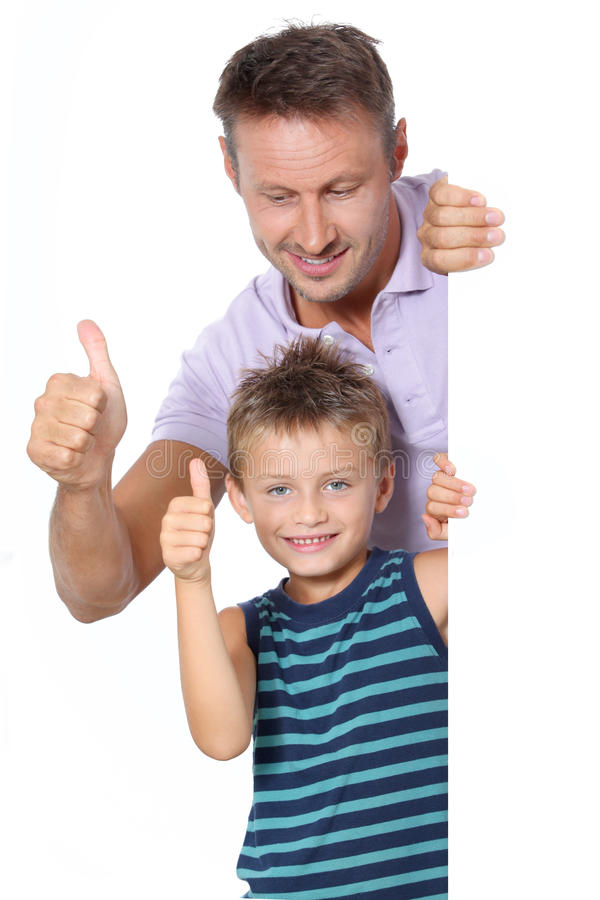 К опыту «достаточно хорошего отца» можно отнести воспоминания из детства, которые подтверждают, что папа:
защищал, проявлял свою силу безопасным образом;
Устанавливал границы и правила, настаивал на их соблюдении;
Хвалил, одобрял, гордился, восхищался ребенком;
Требовал от ребенка что-то сделать хорошо;
Проявлял нежность и уважение к маме;
Играл, учил, занимался общими делами с ребенком;
Был предметом гордости ребенка.
Даже если это не совсем большой опыт, он ценен и важен!
УВЕРЕННОСТЬ В СЕБЕ
Пока ребенок находится в материнской утробе, папа выполняет очень важную функцию: обеспечивает безопасность, защиту, поддержку и опору для будущей мамы.
От состояния и самоощущения беременной женщины напрямую зависит, как будет воспринимать младенец окружающий мир – как надежное и достаточно безопасное место, а себя – как желанного и достаточно хорошего, или он будет ощущать мир как нечто угрожающее и агрессивное, а самого себя – беспомощным, отвергнутым, ненужным.
Во многом это ощущение зависит от отношений мамы с папой в этот период – любящих и нежных, несмотря на периодические разногласия, сложности и конфликты, или рушащихся, агрессивных, небезопасных.
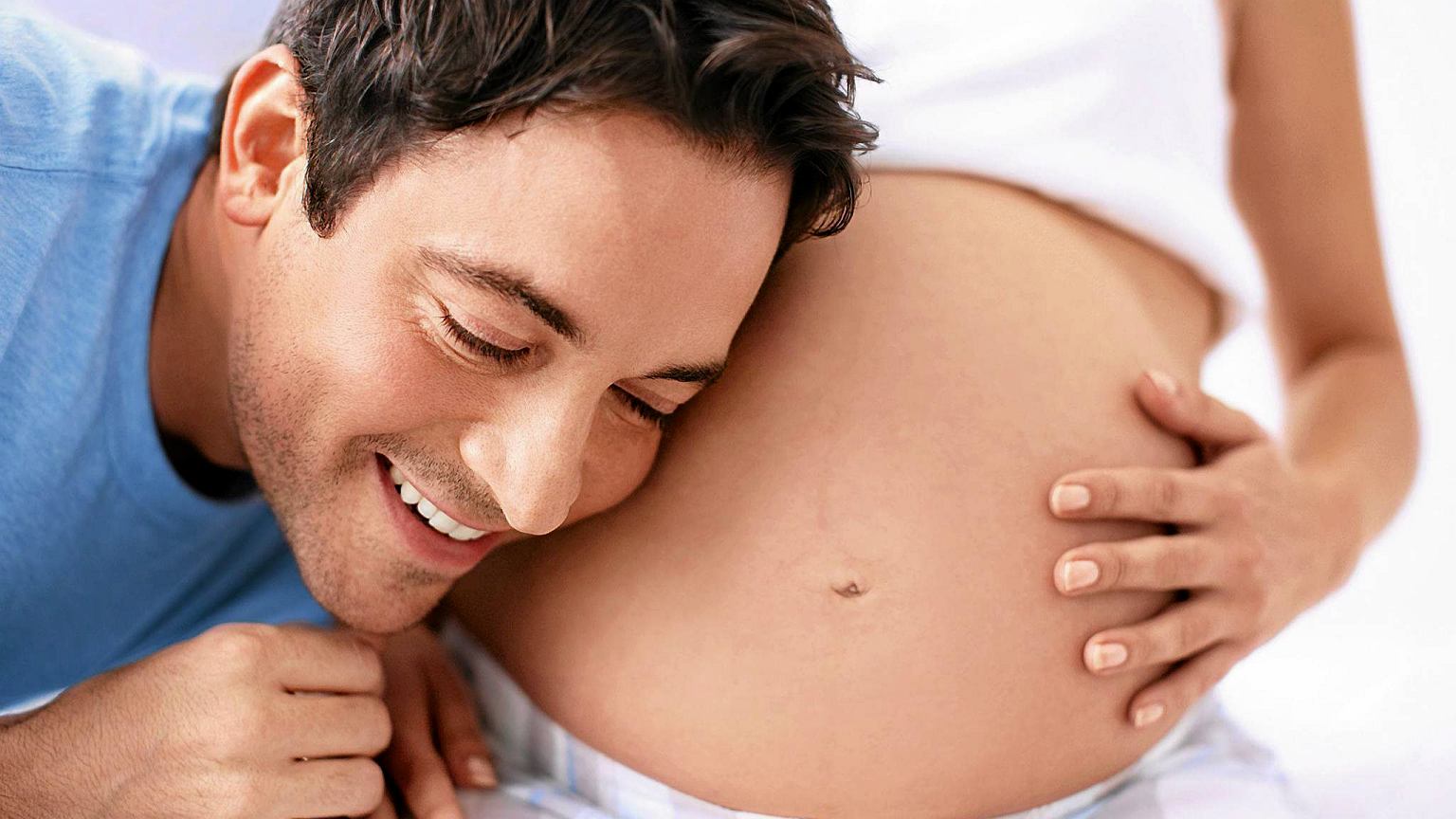 Роль мамы «питательная» и обеспечивающая, папа же дает ребенку чувство защищенности и надежности, безопасности, смелости и уверенности в себе. Это ощущается как поддержка за спиной.

ТЕМА ГРАНИЦ
Многократно проверено: границы, поставленные мамой, проверяются, поставленные папой – не оспариваются.
Если мама оберегает ребенка, стремится максимально обезопасить его, то папа – проводник нового. Границы – это не только про запреты, но и разрешение: «можно», «я это могу», «я могу себе позволить». Главное условие – делать это в рамках безопасности! Значение разрешающих посланий от отца трудно переоценить. Но необходимо помнить, что сочетание запретов и разрешений должно быть в соотношении 1:3, т.е. на один запрет три разрешения.
Если мамина задача – в любви и принятии, то роль папы – установить границы и нормы поведения. Именно такое разделение функций между мамой и папой вызывает у ребенка ощущение, что все правилно: мама любит и не отвергает, папа учит и обеспечивает безопасность.

САМООТНОШЕНИЕ И ПРИНЯТИЕ СЕБЯ
Первое представление о себе ребенок получает от папы и мамы. Причем если от мамы требуется максимально возможное принятие, то от папы скорее оценка, одобрение того, какие мы есть. Явно или неявно отец транслирует ценности, с которыми ребенок сверяет каждый свой шаг (правильно или неправильно я делаю).
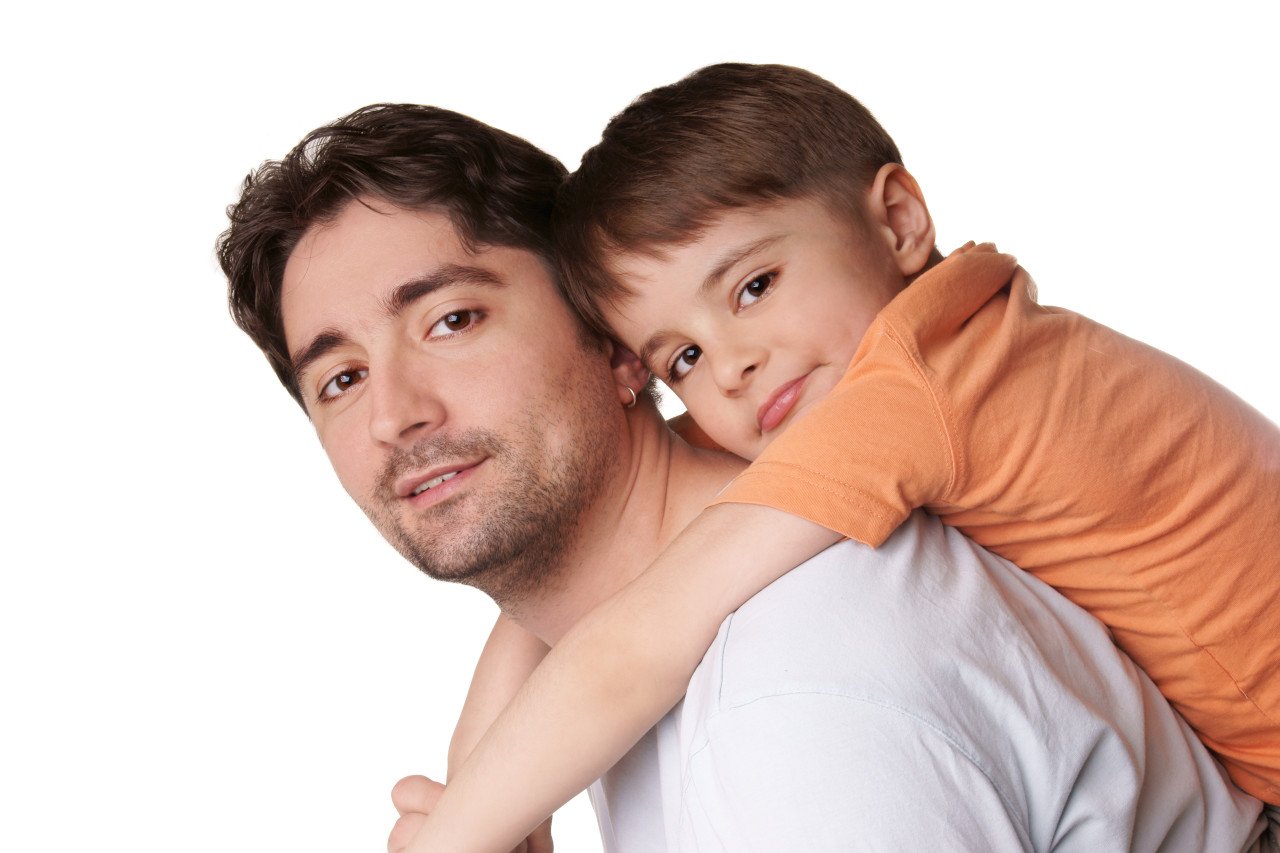 Нужна консультация?
Нужна поддержка?
Обращайтесь!!!
г. Таштагол, 
ул. Ленина, 50
2-33-36
ул. Поспелова, 7 
3-46-83
e-mаil:sorese@yandex.ru